Plant & Soil SciencesSoil Fertility and Precision Nutrient Management Graduate Student Orientation
http://nue.okstate.edu/Graduate_School/Graduate_School.htm
Room 055 AGH
Stillwater, OK
August, 2018
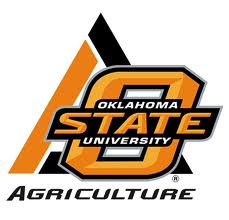 Disclaimer/Introduction
This is an informal meeting

Graduate College can supersede anything covered in this presentation

It is the responsibility of the graduate student to become familiar with and follow the rules of the Graduate College and the Plant and Soil Sciences Department

http://nue.okstate.edu/Graduate_School/Graduate_School.htm
Degree Requirements
Master of Science (pg. 7-9)
Doctor of Philosophy (pg. 15-19)
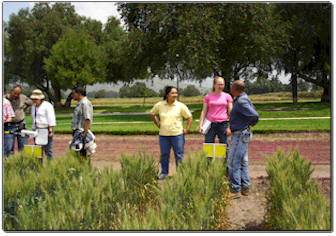 Advisory Committee
Establish in the first semester
Master of Science
Three members
Within or outside the department doesn’t mattert one member has to be outside of the department
[Speaker Notes: Prospective members of the advisory committee are selected by the student in consultation with the major advisor.
Student ascertain the willingness of the prospective members to serve on the committee.]
Plan of Study
Master of Science
Must be submitted to the Graduate College prior to completion of the 17th credit hour of course work.
Course requirements (pg. 7-8)

Doctor of Philosophy
Must be submitted to the Graduate College prior to completion of the 28th credit hour of course work.
Course requirements (pg. 16-17)

Submitted online http://gradcollege.okstate.edu/planofstudy
Research Proposal
Complete as soon as possible

Contract between you and your advisor what is expected of your research project

Work with your advisor on format

Examples: http://nue.okstate.edu/Graduate_School/Graduate_School.htm
Candidacy Exams
Doctor of Philosophy students only

Students coordinate with advisor and committee to arrange time for exam and defense

Must have an approved plan of study prior to taking

Students must complete at least 10 hours of dissertation (6000) hours after exam

Submit the candidacy form to the graduate college
http://gradcollege.okstate.edu/forms
Thesis/Dissertation Defense
Defense must be completed by set dates each semester

Copy of the completed document submitted to the graduate college

WATCH DATES!!!
   







http://gradcollege.okstate.edu/graduate-college-academic-calendar
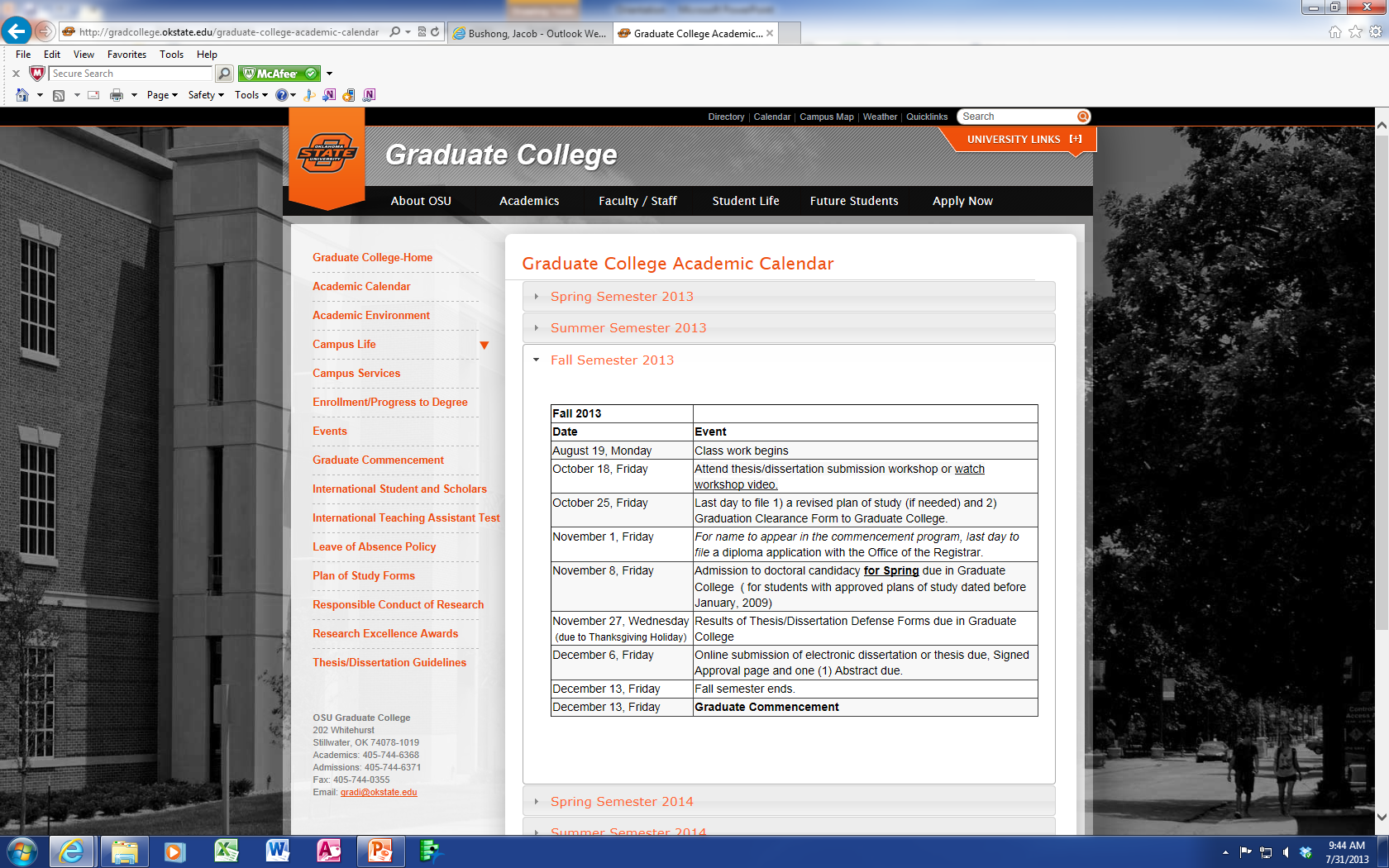 Teaching Opportunities
Required for all PhD students to teach one semester
Can receive course credit (consult with professor)
Classes that soil fertility students have helped teach:
SOIL 2124 (Lab): Dr. Abit
SOIL 4234 (Lab): Dr. Arnall
Work Hours & Leave Expectations
Consult with major advisor and/or Sr. agriculturalist on schedule.
Pay is for 20 hours/week during the semester 
40 hours/week
Be aware of your project responsibilities
Leave, 10 working days/yr
work with other members of your group to make sure your responsibilities are taken care of while away
IT Issues
All students will be issued a computer
Common computer labs (AGH 168, 268)
Report problems to departmental IT
Room Reservations
At some point you will need a room for committee meetings, defenses, etc.
Rooms available are AGH 055, 263, 268, 374, 463
Forms
Forms need to be submitted to the Department and Graduate College every semester
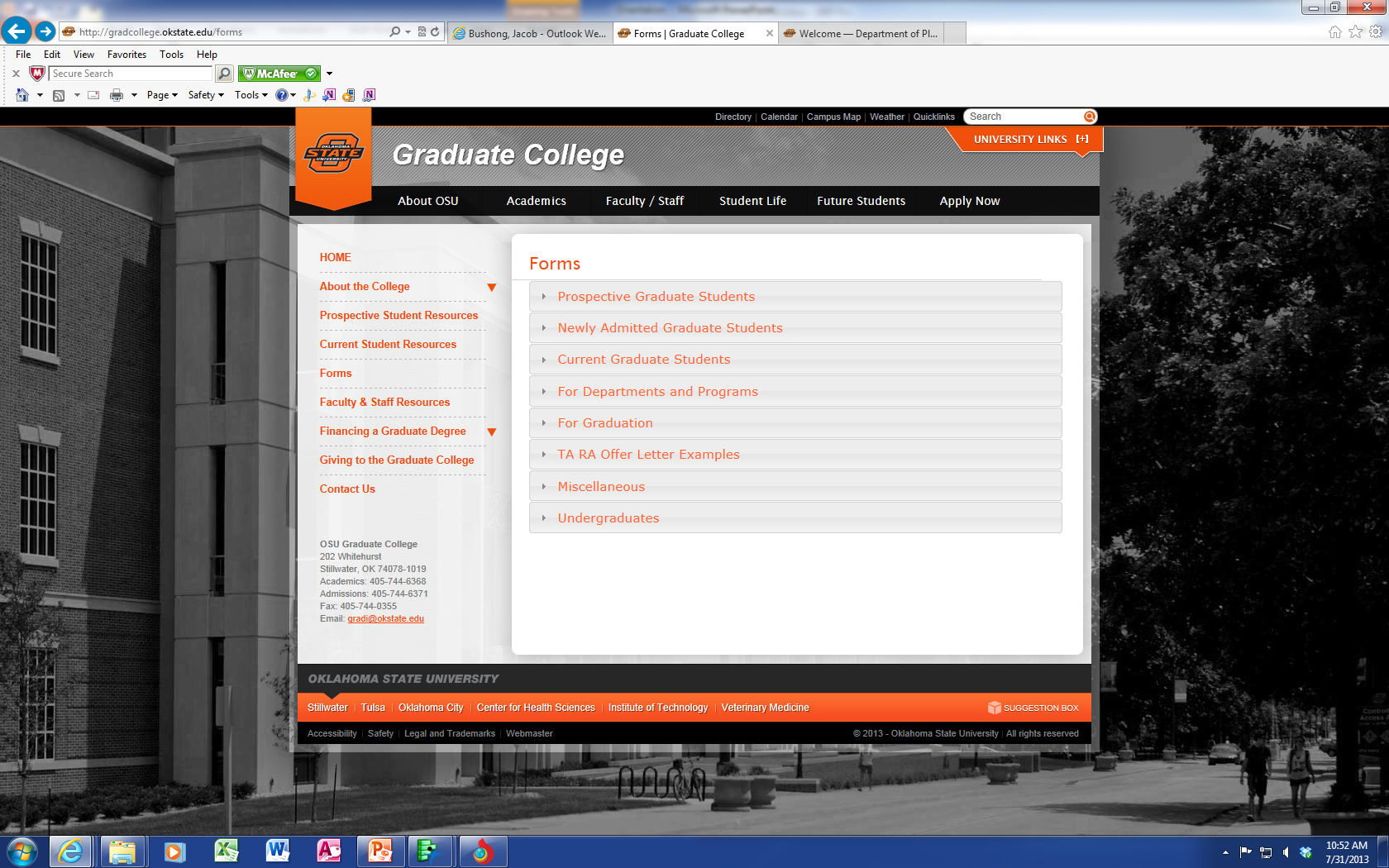 Safety Training
New employees/graduate students need to complete the ‘New Employee Training’ Module

Quarterly safety training is required
Should receive an email from Vicki Brake
Departmental Scholarships
Email will be sent out in spring with applications
Professional Meetings
Opportunity to showcase your research
Attending meetings is a privilege
You are representing yourself, your research group, and your university
Regularly attended meetings:
ASA, CSSA, SSSA annual meetings
NUE conference
Extension workshops
Etiquette
All professional meetings require business dress
http://www.career.vt.edu/JobSearchGuide/BusinessCasualAttire.html
Table etiquette remains important
http://www.career.vt.edu/diningetiquette/diningetiquette.html
Volume
Hygiene
Hand washing
vigilant
Personal hygiene
Culture in the US is not lenient. Daily use of unscented deodorants/anti-perspirants is encouraged
Daily dental care/mouthwash
Issues that have arisen over the last 31 years
Unwanted advances from fellow students
Bad breath
Body odor, need to use unscented deodorant/antiperspirants
Negative impact from the use of cologne, perfumes
Unbecoming behavior at professional meetings
Use of profanity
Unnecessary position competition
Unprofessional behavior
8100 cGy WBRT
Web site, get startedA lot of really important things we do will never be published (especially pictures)